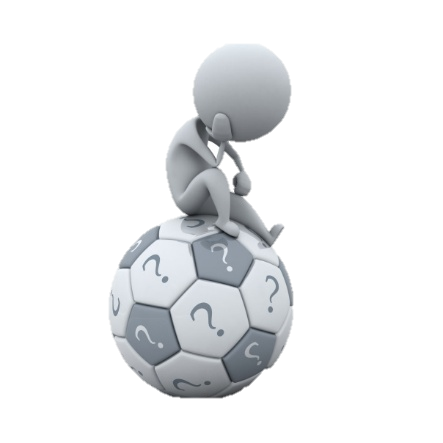 基础课程MOOC应用与推广  课程：经济学基础主讲人：方春龙安徽财贸职业学院2018年11月19日
汇报主要内容
一、  课程再造二、MOOC的认识三、如何制作课程四、学习行为改变五、教学组织与设计六、具体案例分析与验收标准剖析
一、MOOC的作用：课程再造
课程再造，是指以新思维新方法和新手段，对课程内容进行优化选择，对课程教学方法借助 新型教学手段进行优化设计与实施，进而使课程展现出更宽广的视野、更深邃的内涵以及更 有特色的内容体系，并更易于为学生学习和理解，能激发学生学习的活力和动力。 需要研究“如何教/讲”？ 影响：（1）课程内容的重构；（2）教学方法的再造；（3）考核方式的再造 （4）教学考核的改变
二、正确认识MOOC
怎么认识    正确认识MOOC，才能做出精品MOOC     为什么要建设MOOC? 初心：为学校实施混合式/翻转教学奠定基础。 目标：（1）扩大社会影响力 （2）新技术新理念快速推广 （3）运用新手段提升课程内涵 （4）服务更多高校，推动教育公平
二、正确认识MOOC
怎么认识  质疑点慕课只是面向社会学员的课程，对大学教育没有什么作用有了慕课，就可以不需要教师了慕课挤占了实体课堂致使教师失去了岗位/工作量慕课不能取代实体课堂教师讲授教学目标具体可分为三个维度：知识与技能、过程与方法、情感态度与价值观？
三、 MOOC的制作：课程创新
怎么制作？知识脉络化、内容可视化一、知识体系完整性与碎片化融合二、课程特点分析——分解知识点三、课堂内容设计——每节课2到3个知识点（十分钟内）四、知识表达形式——从讲解视频、案例、动漫等形式
四、学习模式创新
怎么学习？超越时空多通道学习重复/多次学习不受时空限制的学习                        解决学生学习渠道单一问题碎片式学习自主/自由学习自学-互学-群学
怎样组织教学
怎么做？精炼表达每个知识点一、知识体系完整性与碎片化融合二、课程特点分析——分解知识点三、课堂内容设计——每节课2到3个知识点（十分钟内）四、知识表达形式——从讲解视频、案例、动画等形式
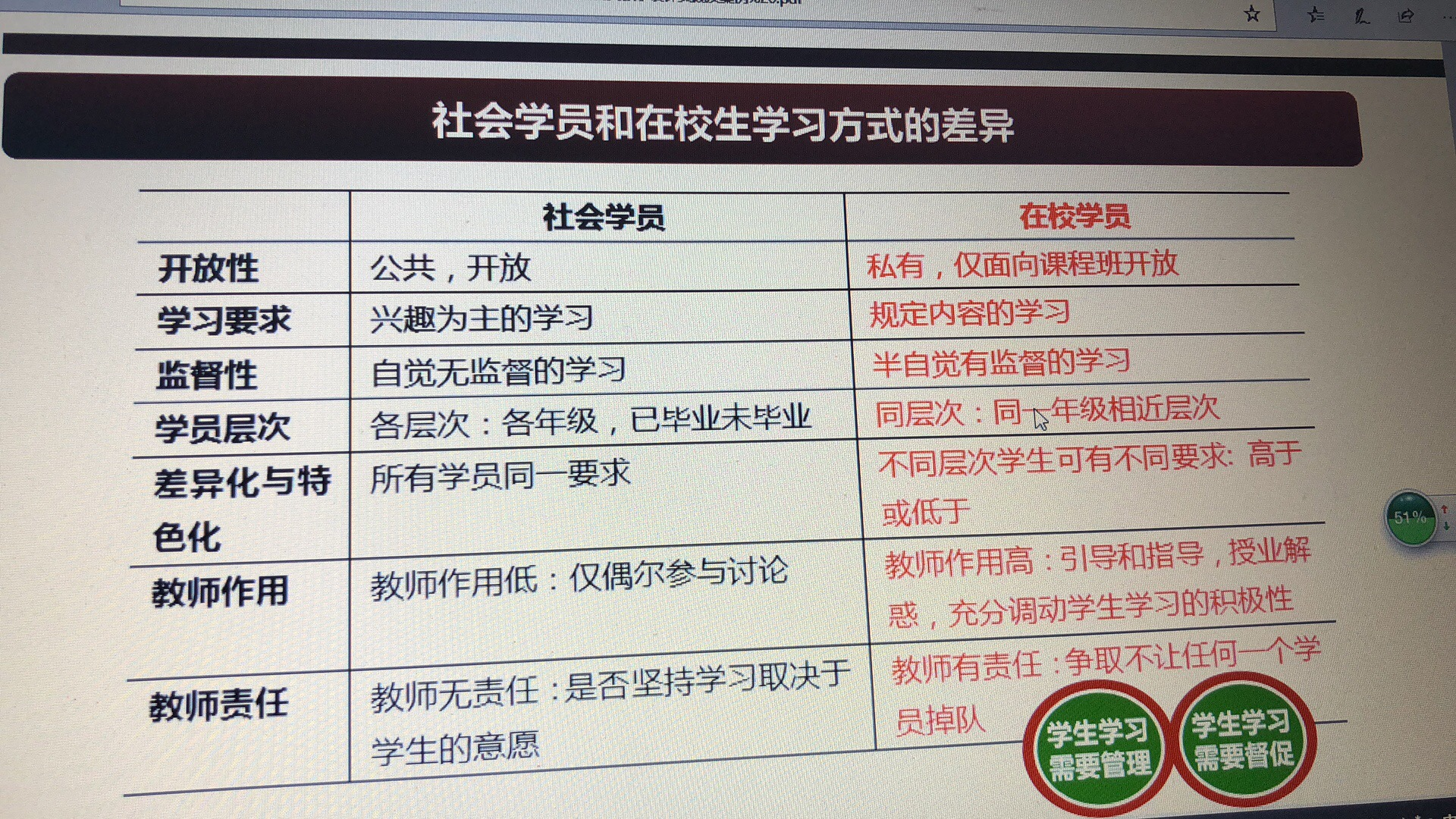 怎样组织教学
制
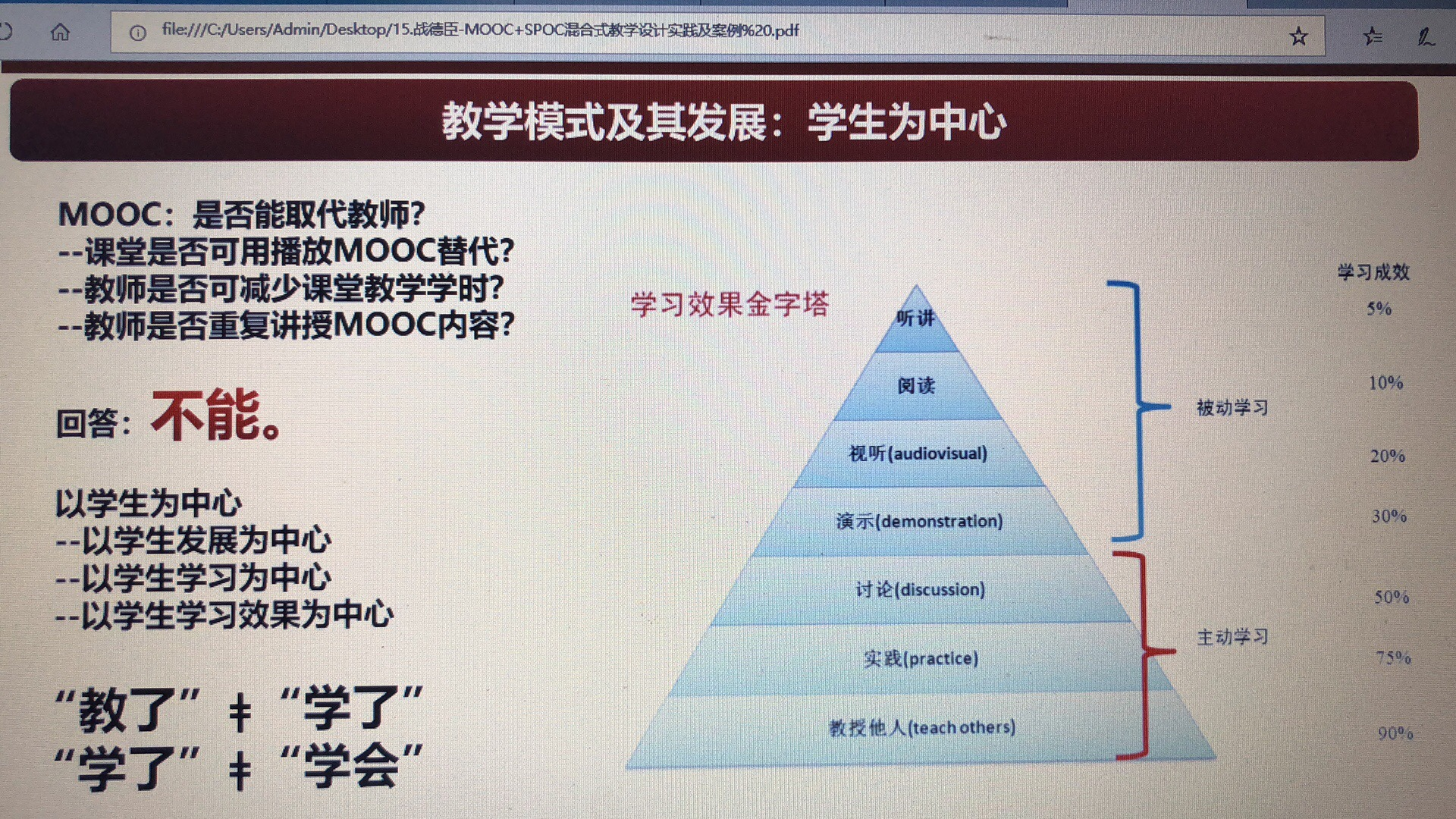 怎样组织教学
精品课程            教学资源的平台建设公开视频课        课堂教学的网络公开弊端：重建设轻使用。MOOC不仅是教学资源的平台建设 和课堂教学的网络公开，还是教学过程和管理信息化，需要研究“如何教/讲”？ 影响：（1）课程内容的重构；（2）教学方法的再造；（3）考核方式的再造 （4）教学考核的改变。带来了教学模式的巨大变革。
怎样组织教学
MOOC，大规模开放在线课程 （1）网上视频教学、数字化资源、网上讨论、网上测评 （2）大规模开放，无开放性限制 （3）适用于学校教学，也适用于社会化教学 （4）MOOC是相对独立且资源完整的课程 （5）MOOC对学员可能无限制，对学员身份可能不予识别SPOC，小规模限制性在线课程 （1）网上视频教学、数字化资源、网上讨论、网上测评 （2）开放性限制：被允许的学员才能参加课程 （3）广泛应用于学校教学 （4）SPOC可能仅作为辅助：资源可能不完整、不独立 （5）SPOC可以对学员身份进行识别与限制
应用与推广
怎样推广？探索—试点—推广建立教学模式---线上线下关系—混合式如何提高学生参与度与参与面如何给教学与管理带来便捷：作业、点名考勤、输分、讨论等推广的进程
应用与推广
建立什么教学模式---线上线下关系教学内容：深化内容、强化应用，课时分配基础知识+前沿进展+实践应用教学内容：深化内容、强化应用系统的教学设计+知识体系构建+深入思考教学手段：传统与信息化相结合评价方式：过程性集中制评价  过程评性价+卷面集中建立基于数据的综合评价体系，面向教师、学生、课程和课堂开展多元化、过程化、发展性评价。
应用与推广
建立教学模式---优势在哪里更容易参加学习活动：学生在方便的时候获取资料，有更多的时间用于学习个别化学习机会：允许学生按照自己的情况找合适的资料、花费需要的时间学习，自动批改系统反馈及时社交促进学习投入：网络环境增进学生之间讨论的时间，提升学习兴趣和投入按时完成任务：提醒学生截止日，跟踪学生学习情况
借鉴   战 德 臣
MOOC+SPOCs:分层次在线课程群
一、建立混合教学模式---信息化教学过程管理和平价（建立教学过程的数据资源）现实困难在哪里主动网络课堂学习几乎为零工作量如何认定校内资源有限
应用与推广
怎样推广？发挥班级助理作用一、课堂延伸二、布置作业                             三、互动讨论四、平时测评五、考试考核
制作与应用
怎么推广？自我助推一、自我助推——当作引领教学改革二、脚踏实地——认真对待细节三、坚持不懈——挤出时间，完成任务四、寻求支持——考试改革，课时计算，线上辅导等？五、感谢平台——专业敬业
建设与推广探索
具体案例 验收指标 申报国家MOOC情况
建设与推广探索
一、 亚幕平台建设几点建议----教学资源和教学过程数据处理同步进行----给学习者和教学者带来便捷数据价值密度低，注重数据挖掘，注重学习者活跃度评价和引导，个性化服务教学管理与制度建议-----教师工作量认可与认定，数据考核与传统的学生测评，学分认定与学习评价
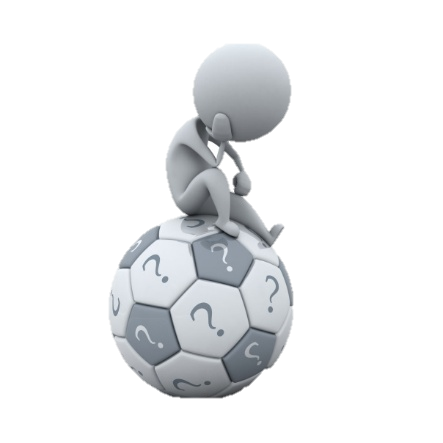 安徽财贸职业学院谢谢聆听  主讲人：方春龙